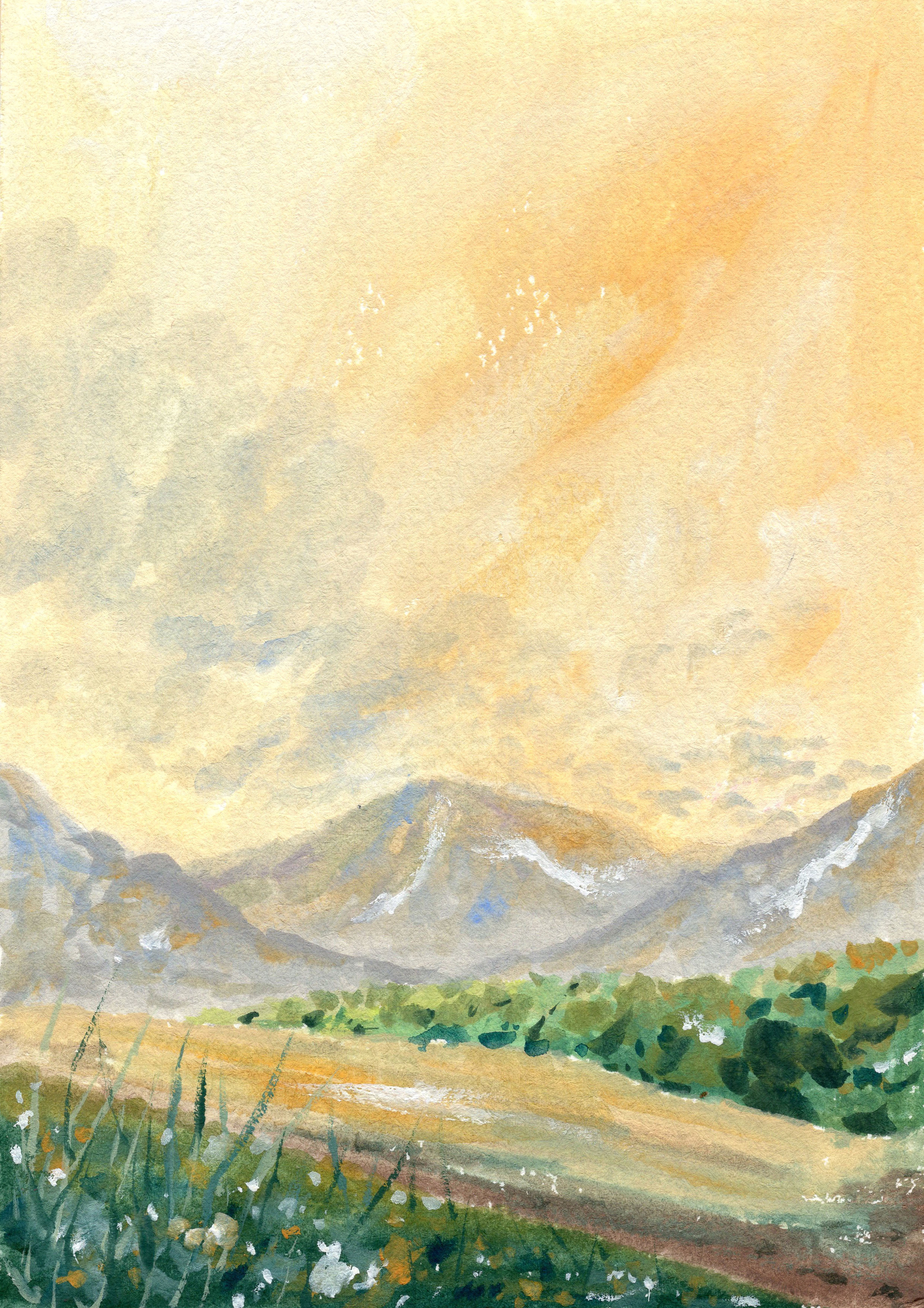 PHÒNG GIÁO DỤC ĐÀO TẠO QUẬN LONG BIÊN
Chủ đề 5: Cuộc sống quanh em
   Bài 1: Tạo hình của nhà rông (tiết1)
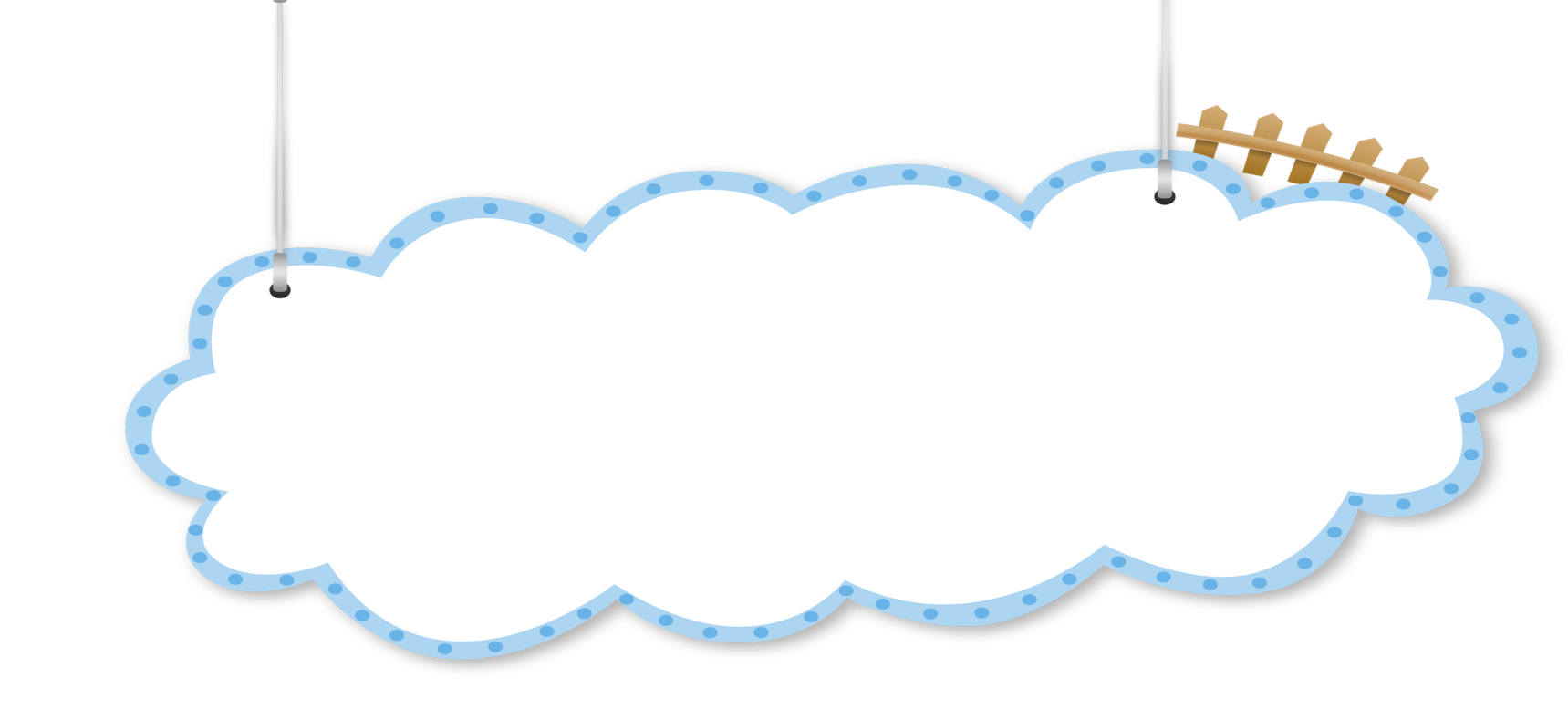 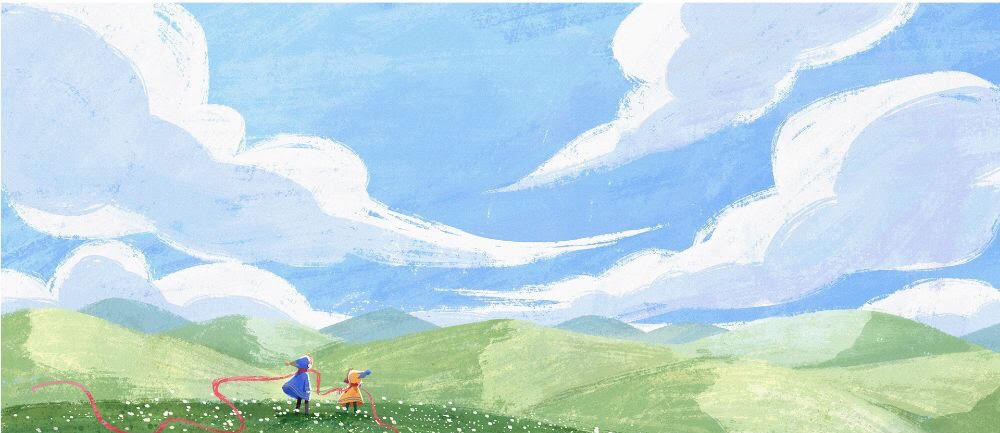 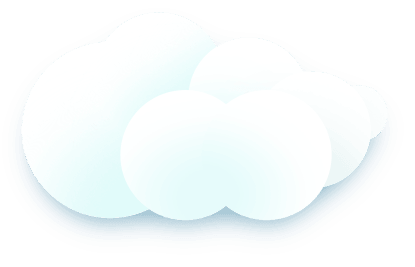 YÊU CẦU

CẦN ĐẠT
- Nêu được cách cắt dán và trang trí giấy, bìa tạo sản phẩm mĩ thuật.
 - Tạo được mô hình nhà Rông và khung cảnh xung quanh bằng giấy, bìa màu.
 - Chỉ ra được sự hài hòa về cấu trúc tỉ lệ và không gian xa gần trong sản phẩm mĩ thuật.
 - Chia sẻ cảm nhận về vẻ đẹp của nhà Rông và có ý thức giữ gìn bản sắc văn hóa truyền thống của dân tộc.
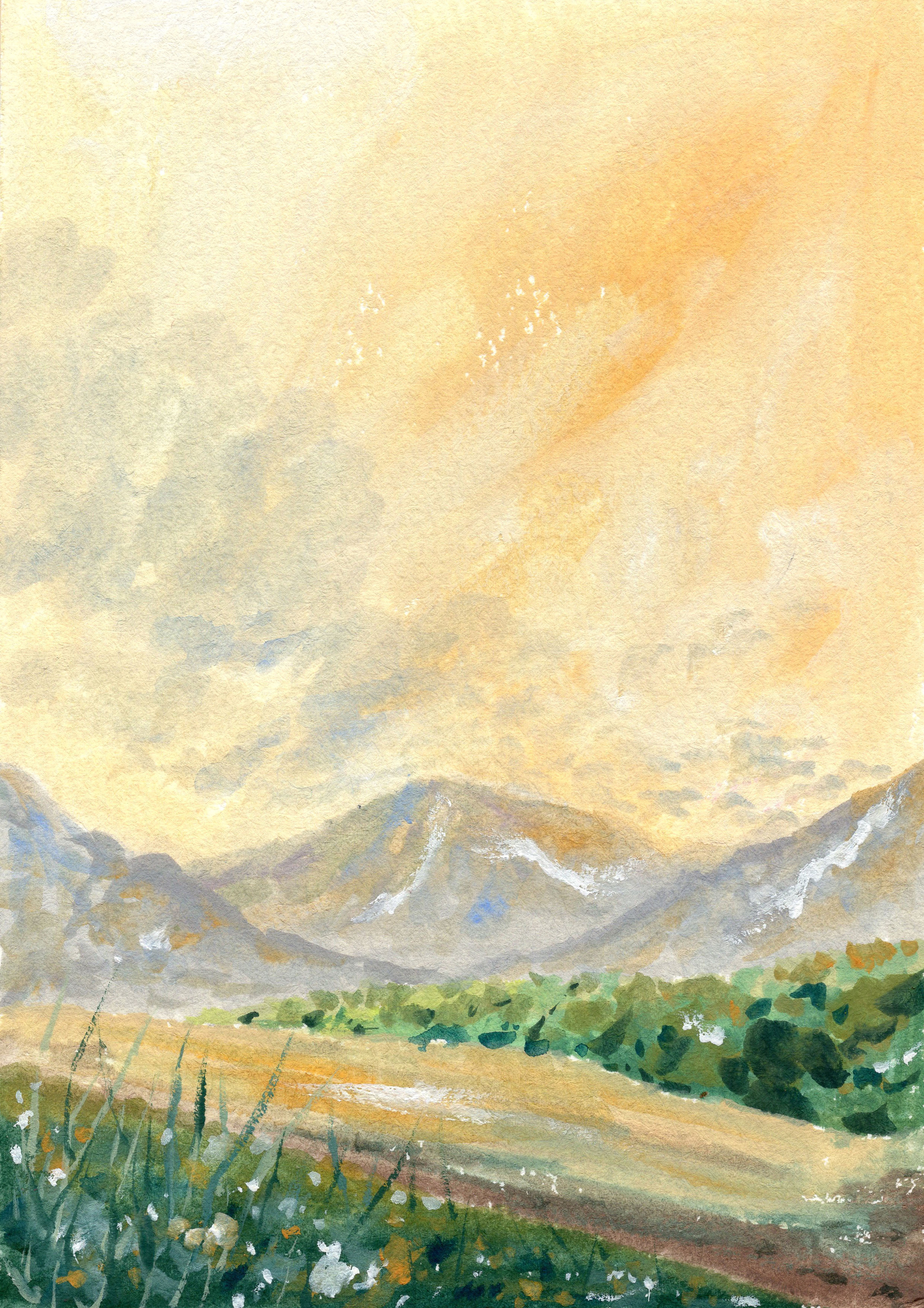 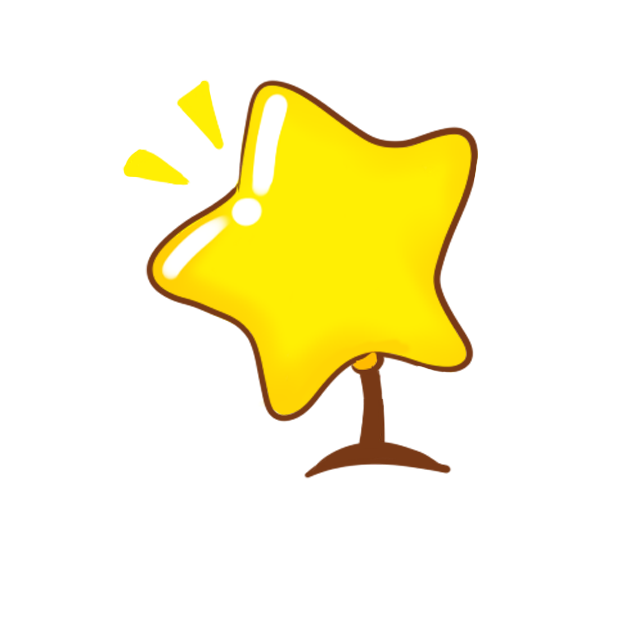 1
Hoạt động khám phá
khám phá tạo hình của nhà rông
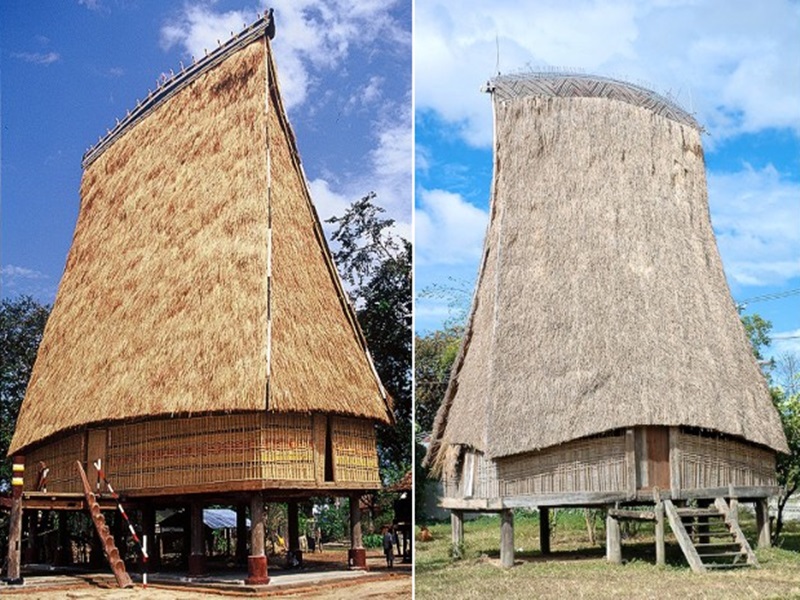 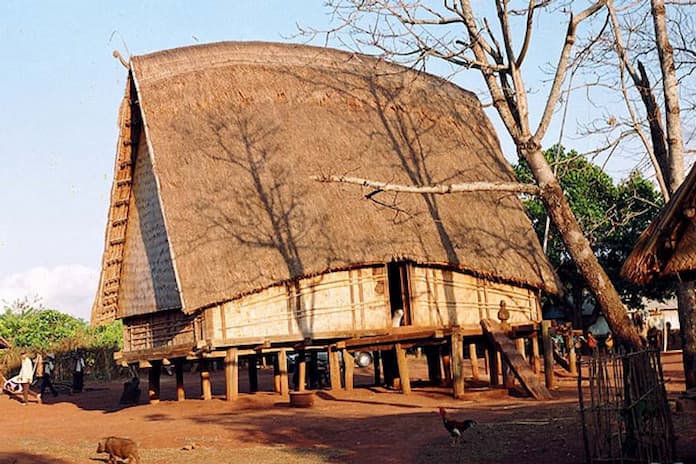 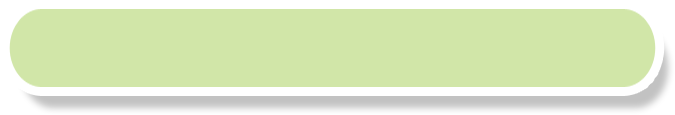 + Nhà Rông thường có ở nơi nào?
+ Nhà Rông thường có hình dáng, đặc điểm như thế nào?
+ Cách trang trí ở mỗi ngôi nhà Rông đó như thế nào?
+ Hình nào được lặp lại nhiều ở các ngôi nhà Rông?
+ Nhà Rông được tạo nên bởi vật liệu nào?
+ Khung cảnh xung quanh nhà Rông thường như thế nào?
?
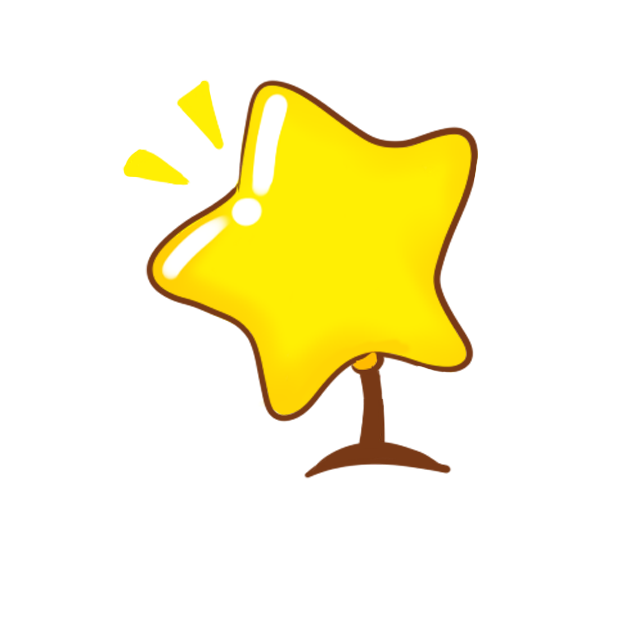 2
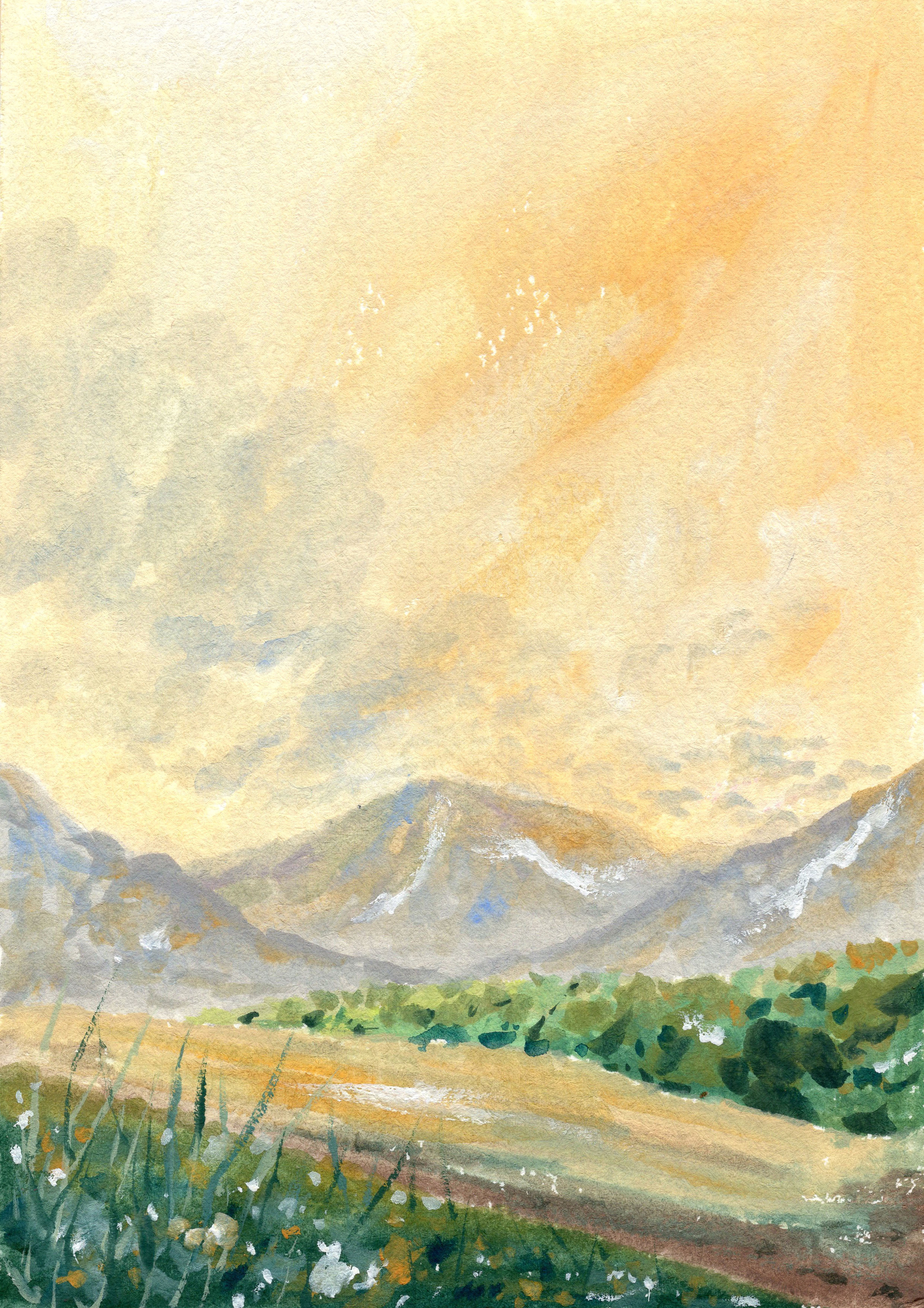 KIẾN TẠO- KIẾN THỨC KĨ NĂNG
Quan sát, chỉ ra cách tạo hình nhà rông, bằng giấy màu và bìa màu.
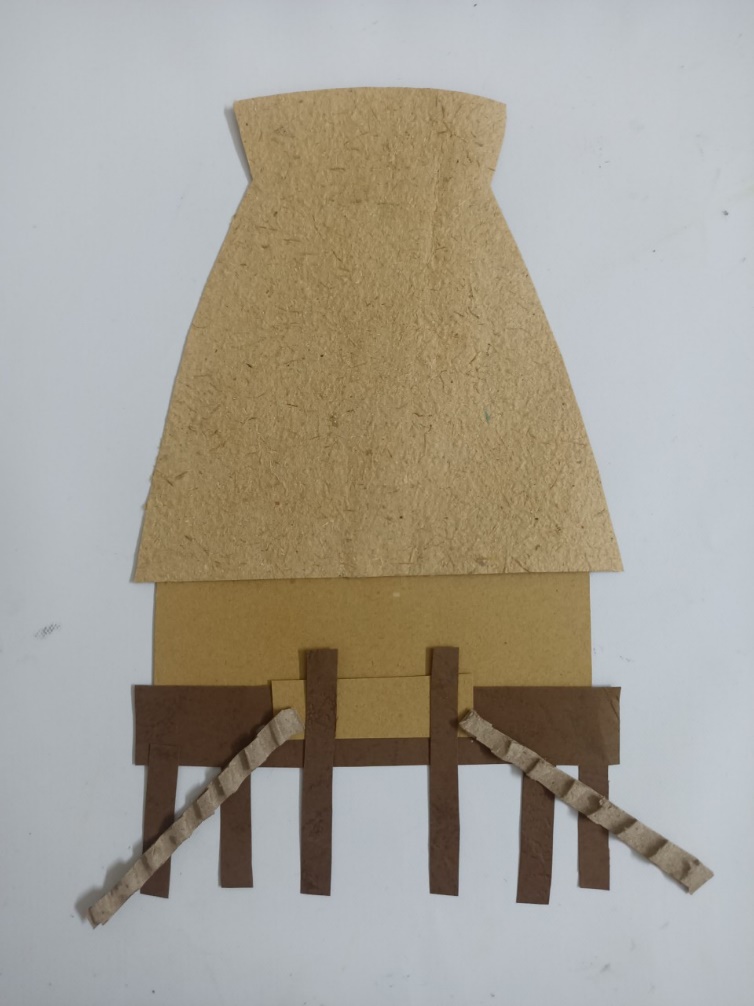 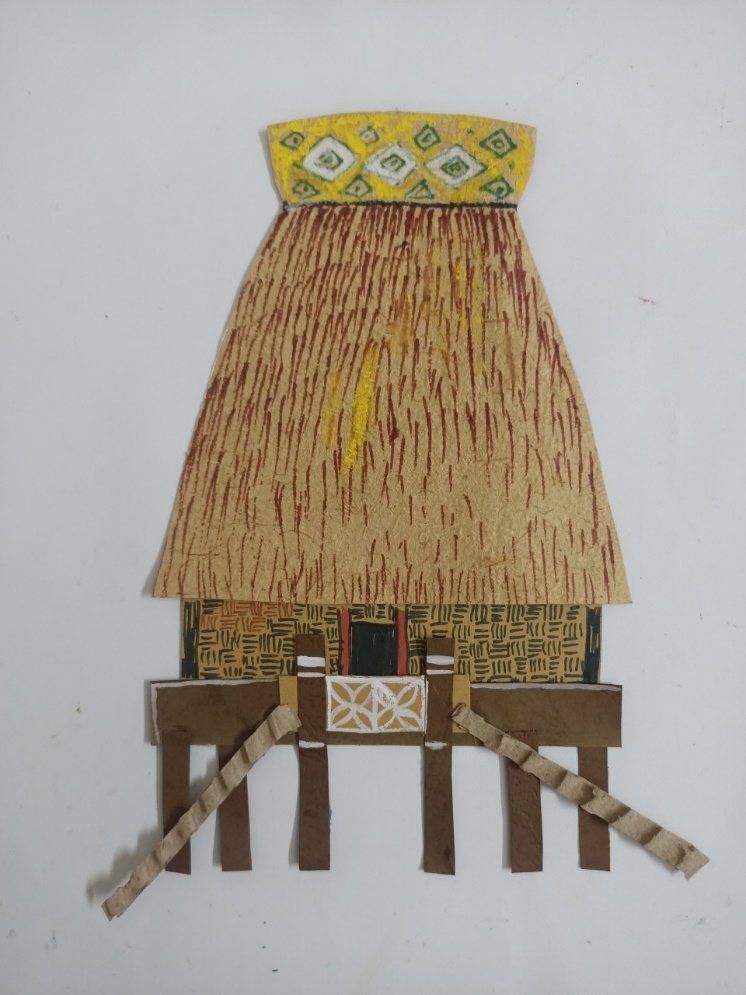 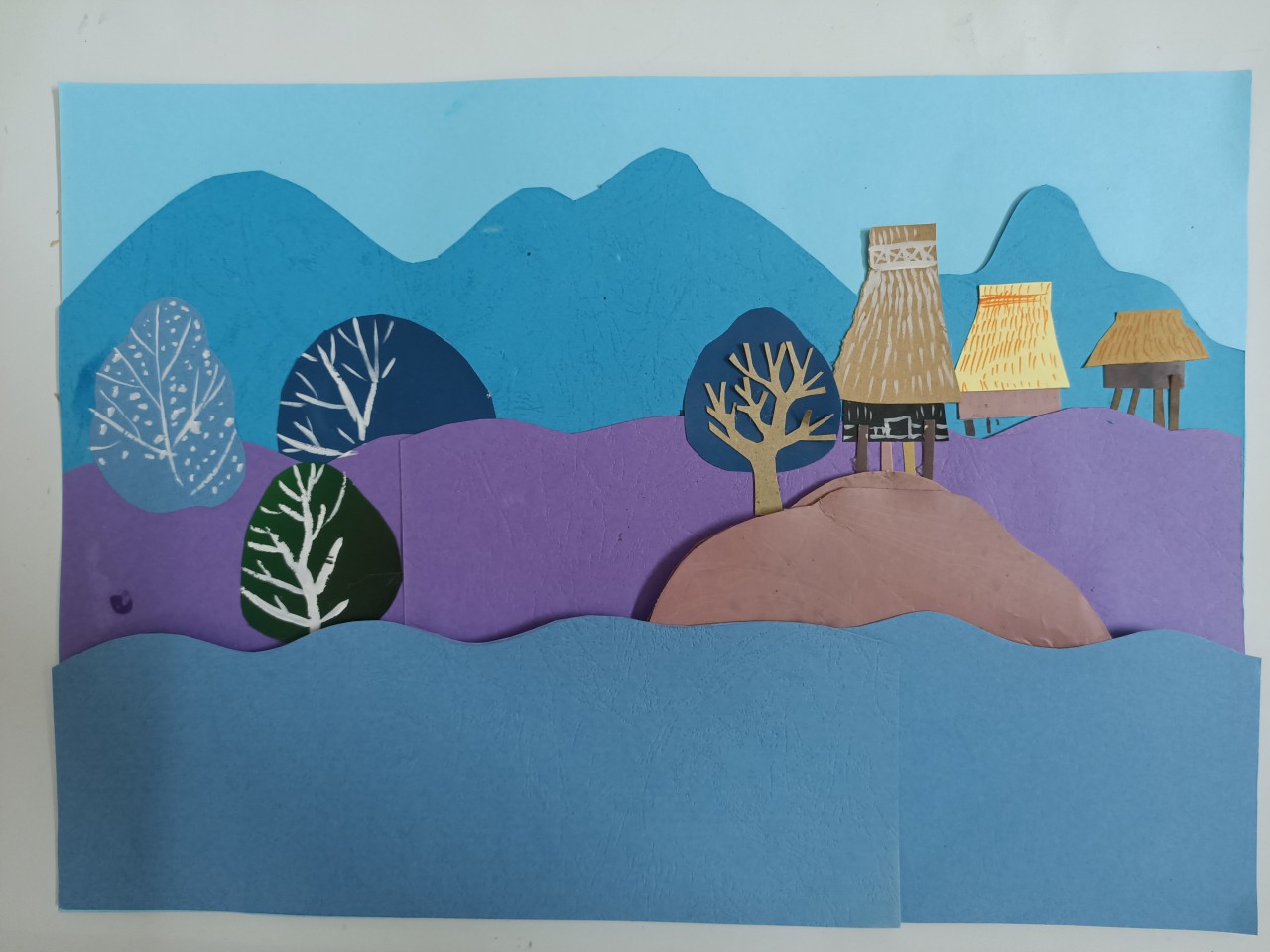 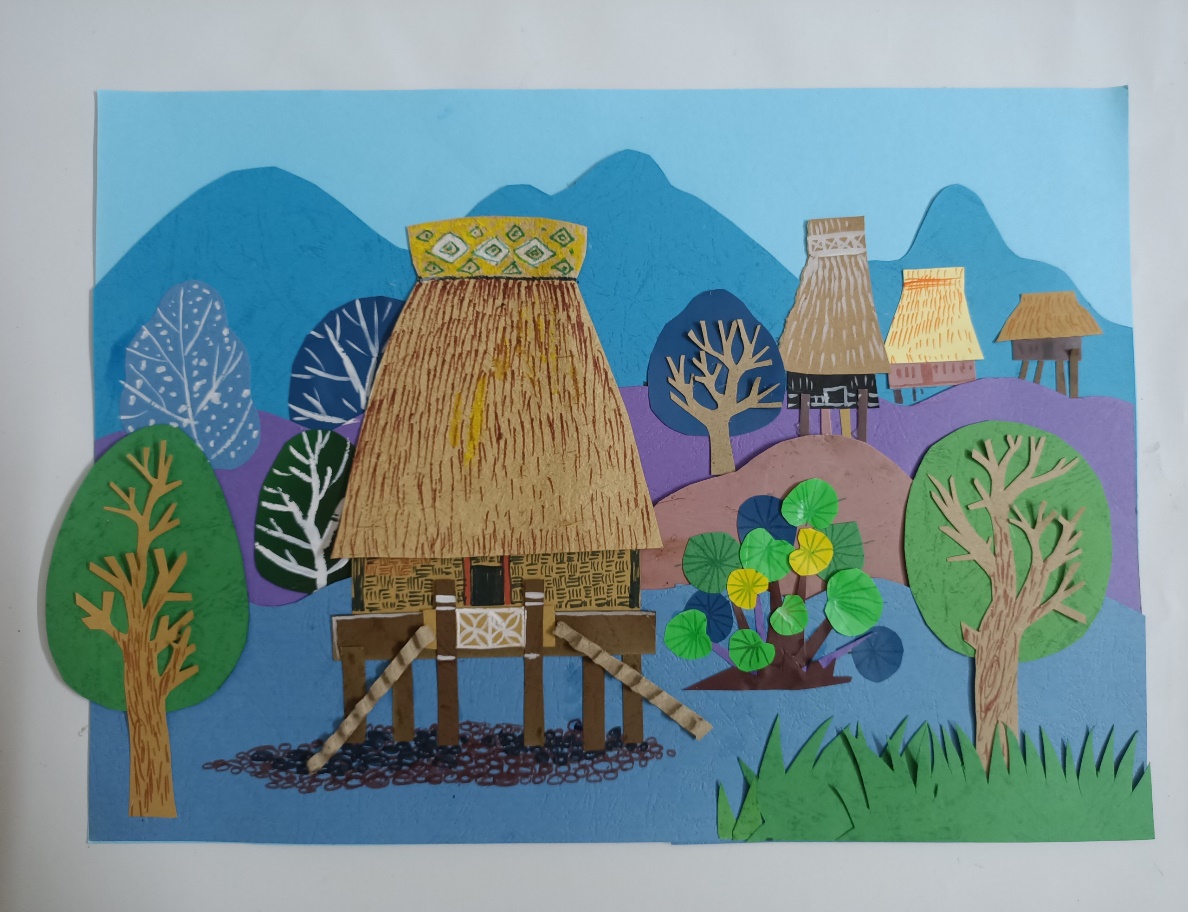 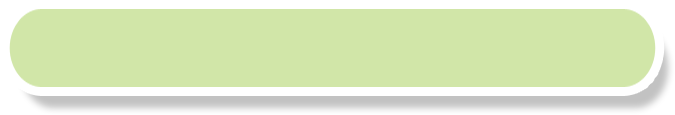 .
Bước 1: Lựa chọn giấy màu phù hợp, vẽ và cắt hình các bộ phận của nhà Rông.
Bước 2: Ghép các bộ phận và trang trí đặc điểm riêng cho nhà Rông.
Bước 4 : Dán hình nhà Rông và 
tạo thêm cảnh vật phía trước ngôi nhà, hoàn thiện sản phẩm..
Bước 3: Tạo không gian phía sau của nhà Rông.
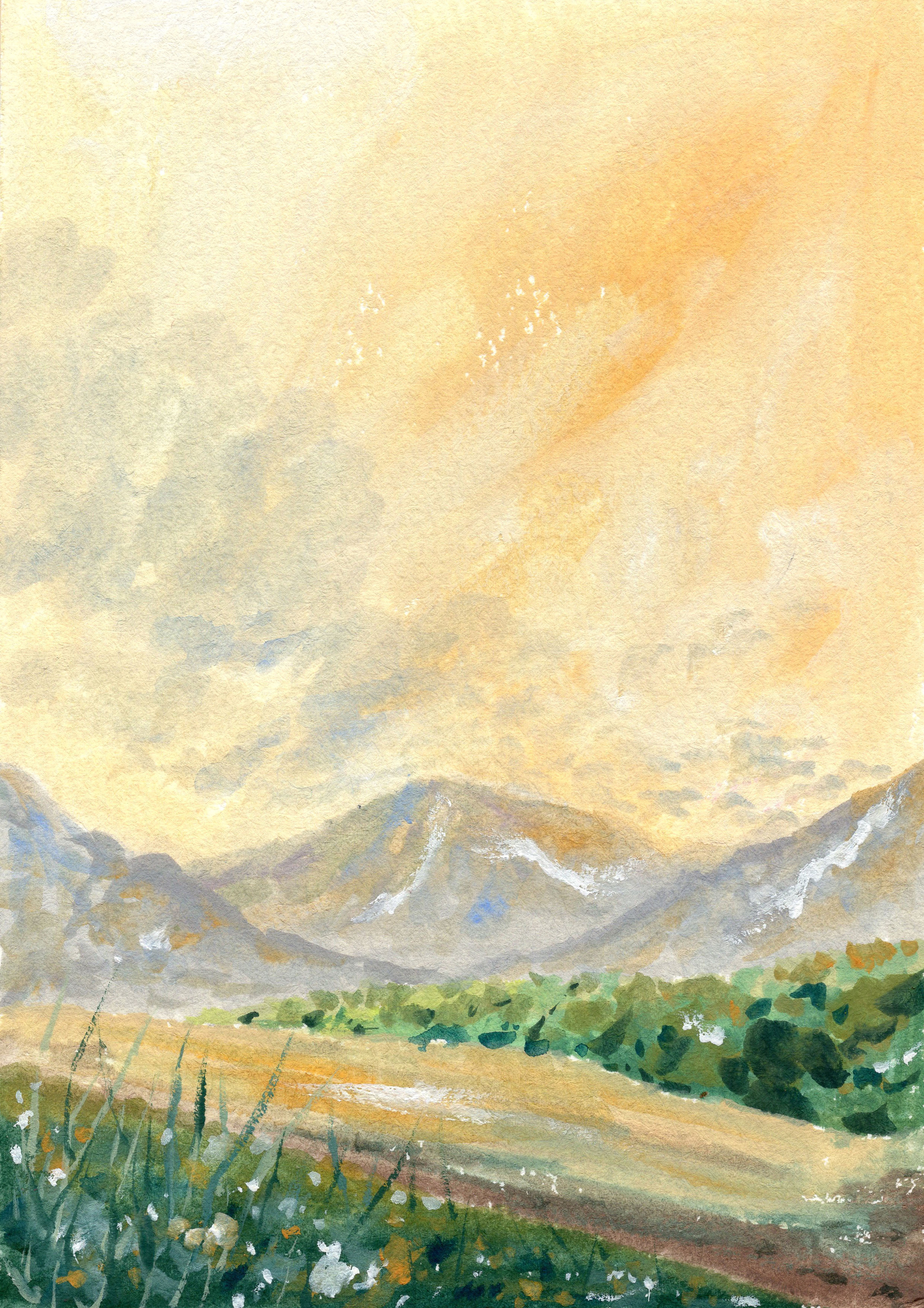 BÀI THAM KHẢO
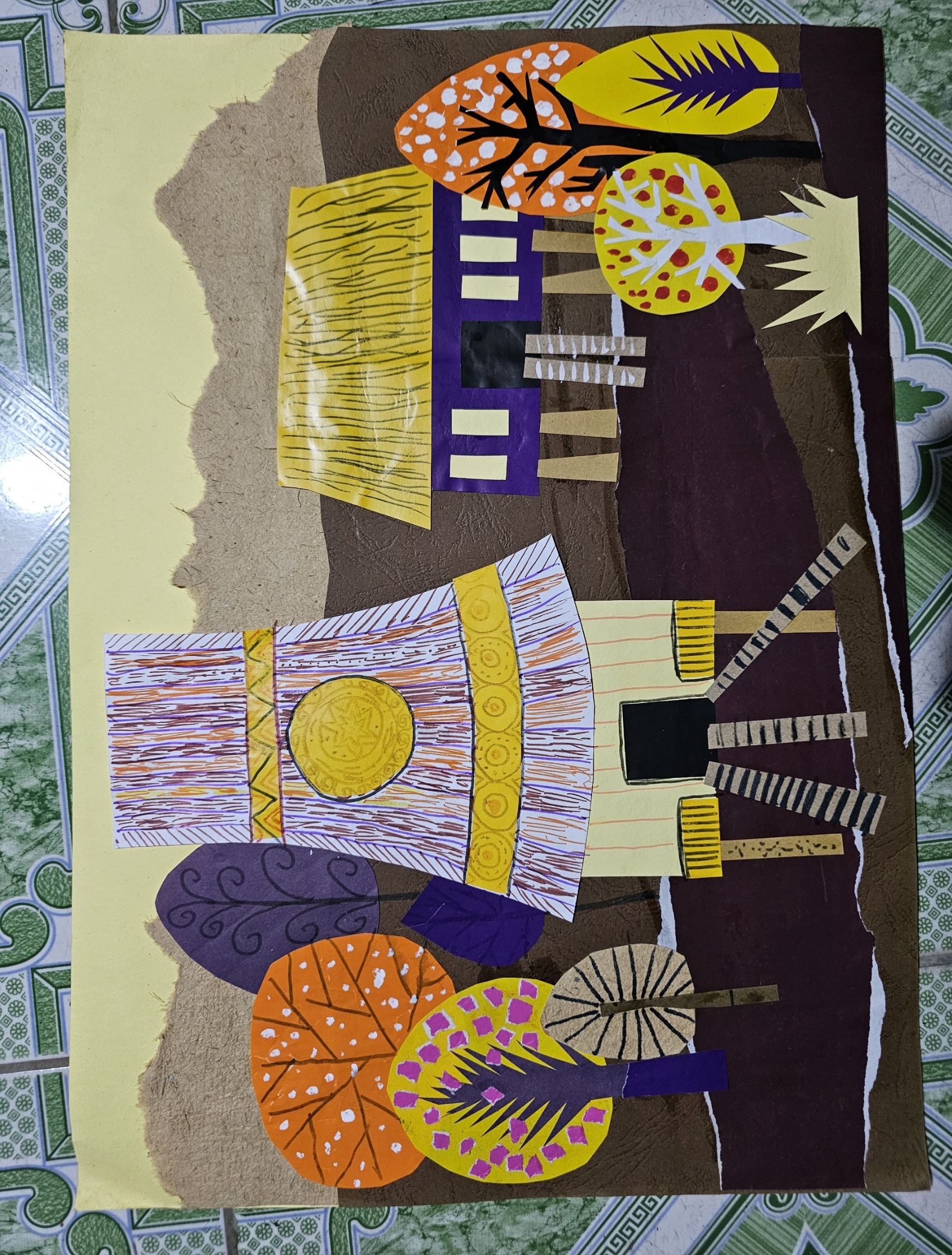 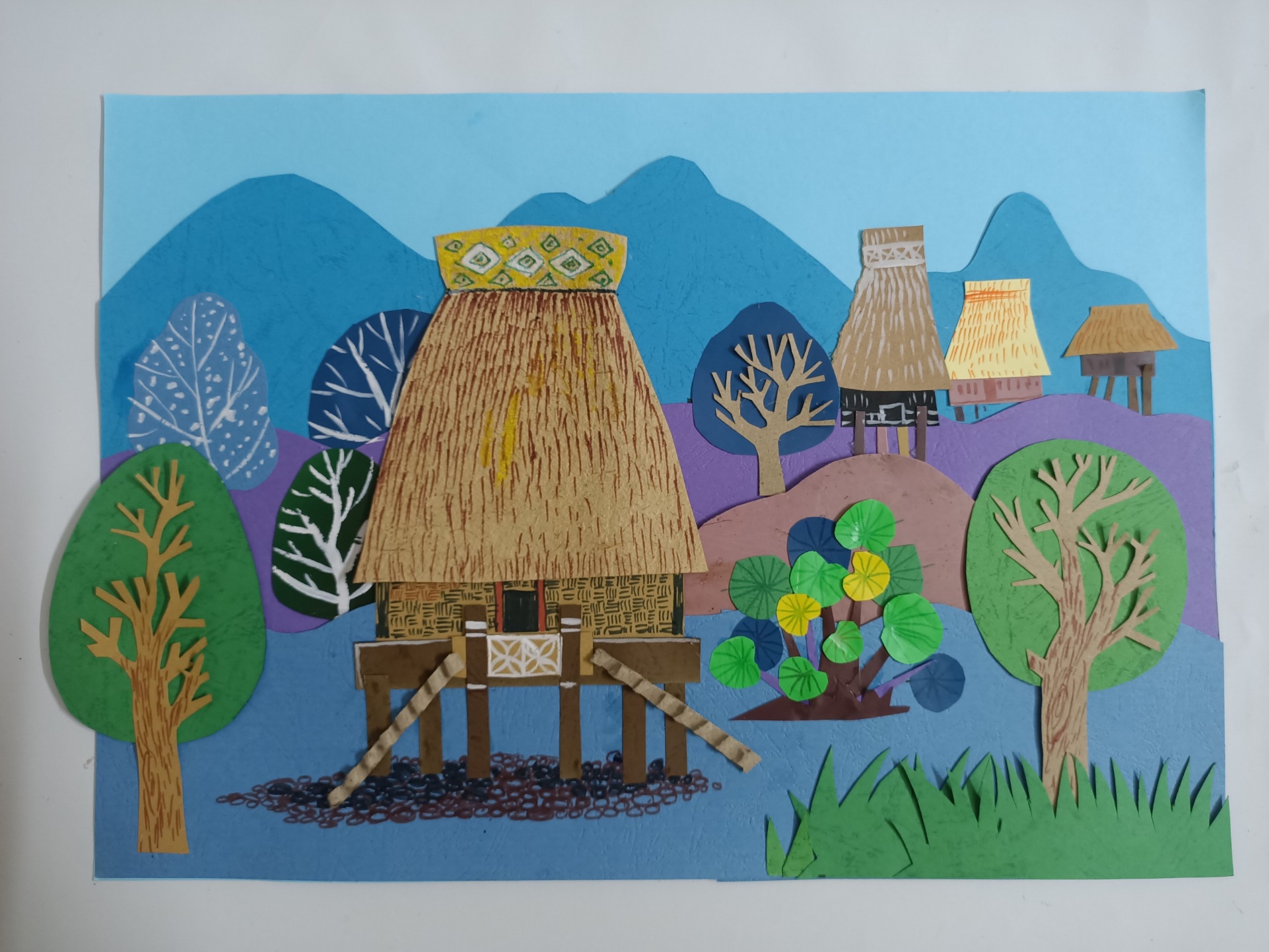